Fig. 4 Two‐dimensional spatial representation based on the dissimilarity ratings for the nine melodic ...
Brain, Volume 125, Issue 3, March 2002, Pages 511–523, https://doi.org/10.1093/brain/awf051
The content of this slide may be subject to copyright: please see the slide notes for details.
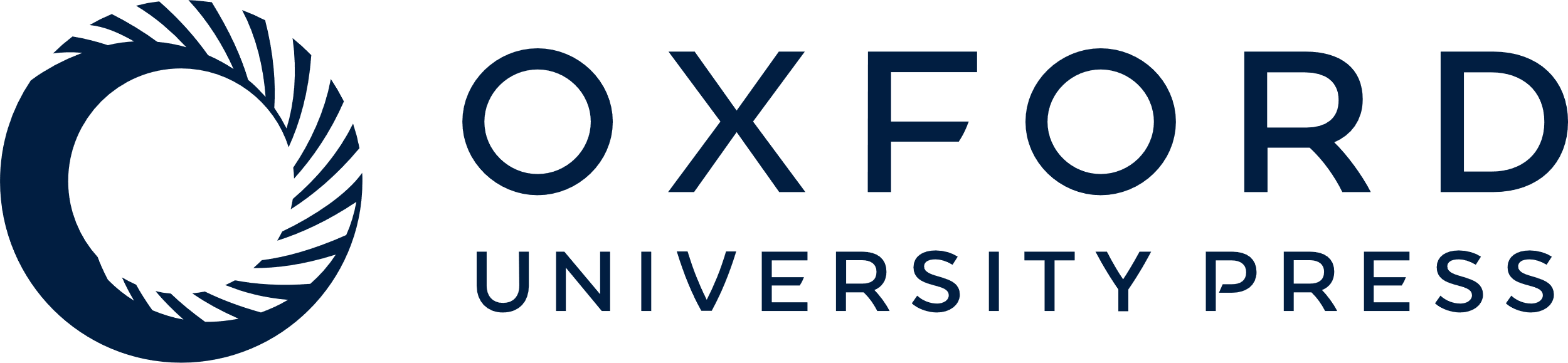 [Speaker Notes: Fig. 4 Two‐dimensional spatial representation based on the dissimilarity ratings for the nine melodic patterns, as revealed by multidimensional scaling analysis. Other details as in Fig. 3.


Unless provided in the caption above, the following copyright applies to the content of this slide:]